Mr. BordasUS History & GovernmentSchool Year 2020-2021
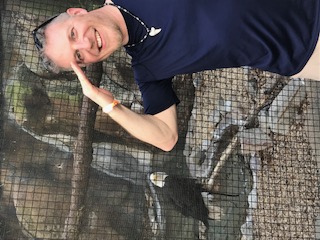 Online syllabus & Class rules
Dbordas@YonkersPublicScools.org
Introduction
Hello, my name is Mr. Bordas. I have been teaching for the past 21 years in Yonkers. I’ve taught at both private and public schools.
I’ve taught Global 9, Global 10, US History, & Eco./Gov’t
I am a veteran of the United States Navy
This year I’ll be teaching two college link courses and three Regents based courses.
Global Studies & Geography 10
US History & Government is an examination of American historical people, places, events from the Colonial America in the 1600’s to the Present Day; and how these events have influenced our American evolution politically, economically, and socially from 13 colonies into the most powerful country in the world at present.  The course normally ends with the mandated NYS exam. Due to COVID19, at this time our school year will be dictated based on science and our elected public officials. We will prepare for the Regents, which may still happen.
Attendance
Attendance is critical for success. 
Please be sure to log on to Microsoft Teams for a 40+ lesson video conference Monday, Tuesday, Thursday, and Friday.  (Taken within the first 10 minutes)
At present, Wednesday there will be no classes, but there may be posted assignments. Please check my Teacher Page (Blackboard) at the RHS website everyday at: www.yonkerspublicschools.org/Roosevelt.
Please be sure to email me at DBordas@YonkersPublicSchools.org for all homework, questions, or comments.
Note: The beauty of online teaching is that there is an electronic record.
Class Schedule
The 2020-2021 School Schedule will be:
Period 1 – US History College Link
Period 2 – US History & Government (R)
Period 3 – US History & Government (R)
Period 5 – US History & Government (R) 
Period 7 – US History College Link

All classes are Monday, Tuesday; Thursday, Friday.

Wednesday there are no classes, but there may be assignments.
Online Etiquette
When logging online to Microsoft Teams, please adhere to the following:
Mute your audio to prevent unnecessary noise.
You may use head phones or ear buds.
Please avoid inappropriate language, hand signs, or dress. 
Raise your “hand” when wanting to ask or answer a question.
Feel free to post a question to the Chat section. Once we begin our online curriculum, this will be a requirement for attendance and class….at least one question per student per session.
Grading
Students will receive a numerical grade. Students will be graded on the following:
Online attendance
Homework completion via email (Should be typed on a Word document) (Pictures can also be send)
Assessments – Castle Learning and other forms of assessment will be given.
100-85 = Mastery
84-65 = Proficiency
64-0 = Failed
Note: There is no NYS Regents exam for 2020, but there is one scheduled for 2021.
US History Chronology curriculum
Geography
Colonial America (1607-1783)
The Constitution (1781-1791)
Building a Nation (1789-1848)
The Civil War (1861-1865)
Reconstruction (1865-1877)
American Industrialism (1865-1914)
Progressive Era (1883-1920)
WWI-WWII (1917-1945)
The Cold War (1945-1991)
Modern American Politics (1929-Present)